RILEVAZIONE NUMERICA DI APPARTENENZA GEOGRAFICA DELLE VITTIME ITALIANE DEL «NOVA SCOTIA»
La rilevazione è stata effettuata basandosi esclusivamente sui dati presenti 
e disponibili nella lista all’epoca diramata.
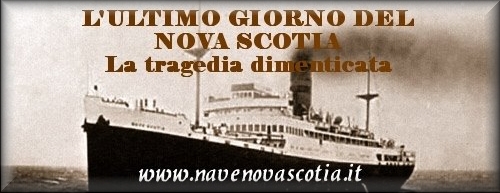 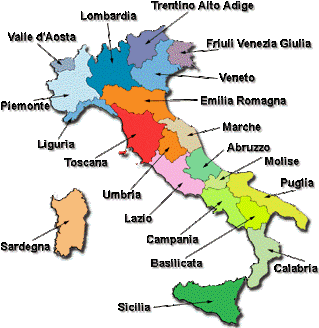 Cliccare sul nome della regione
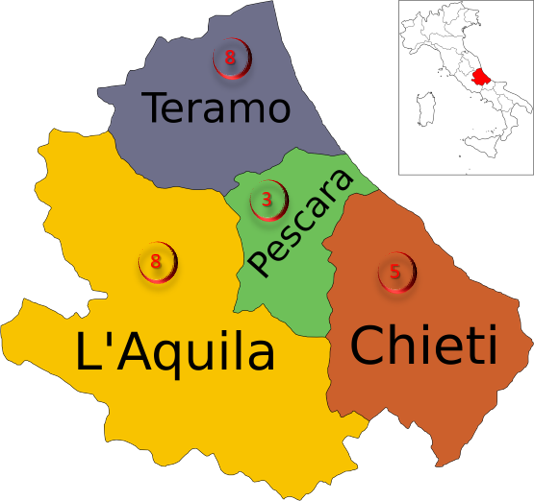 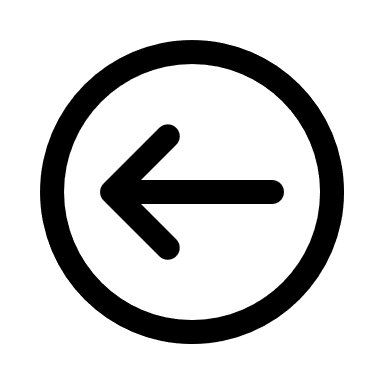 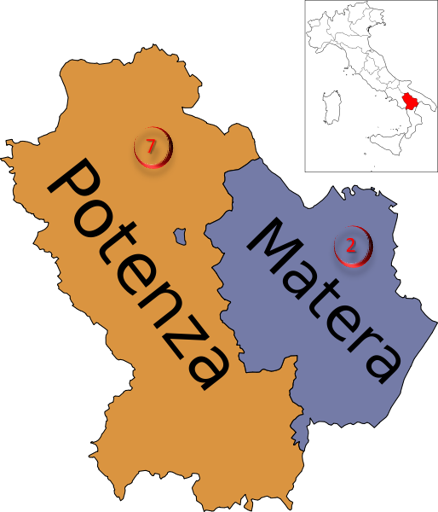 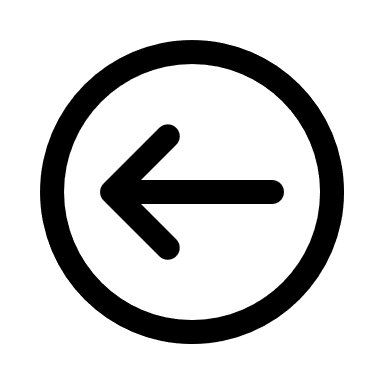 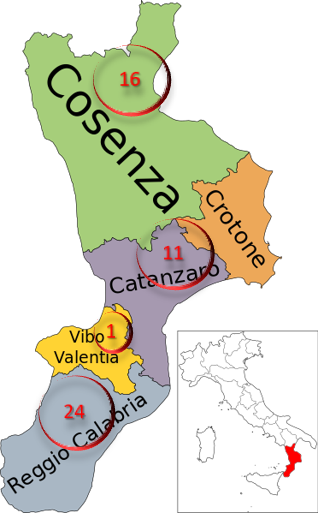 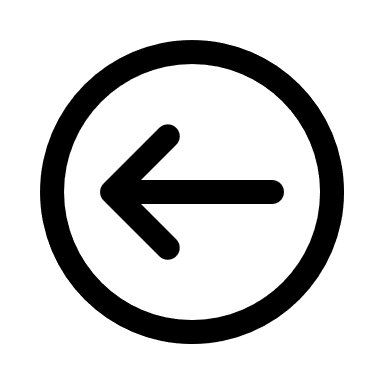 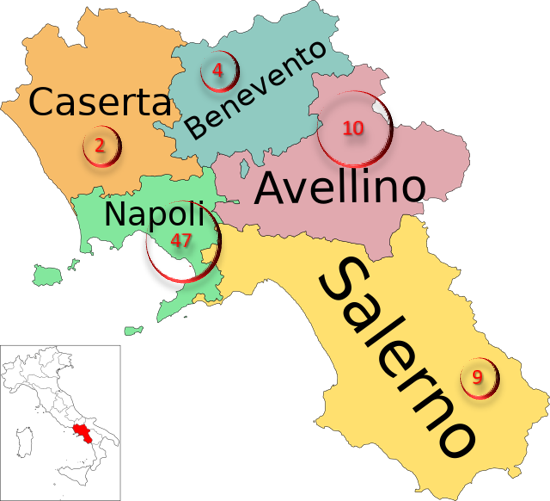 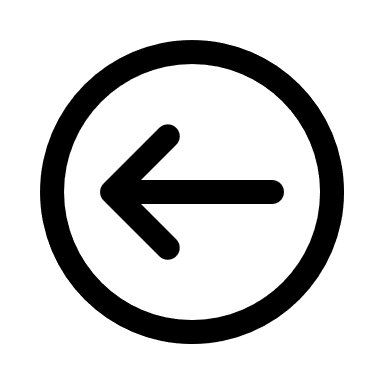 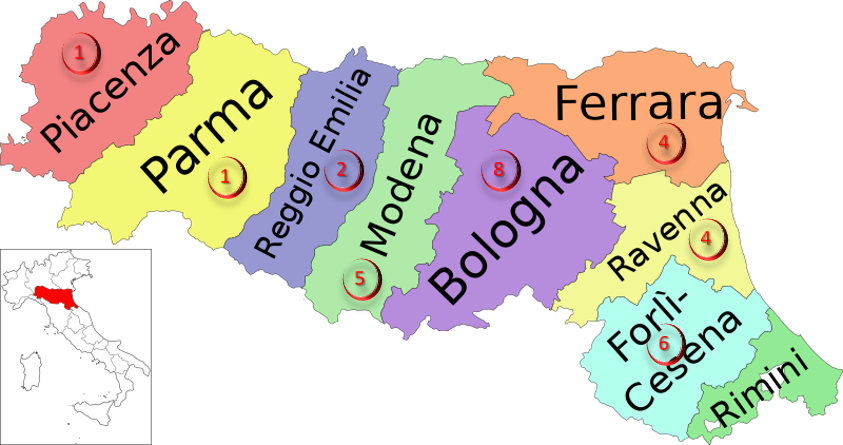 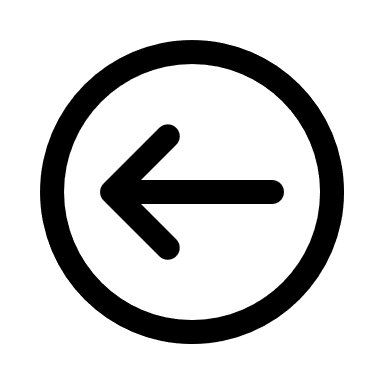 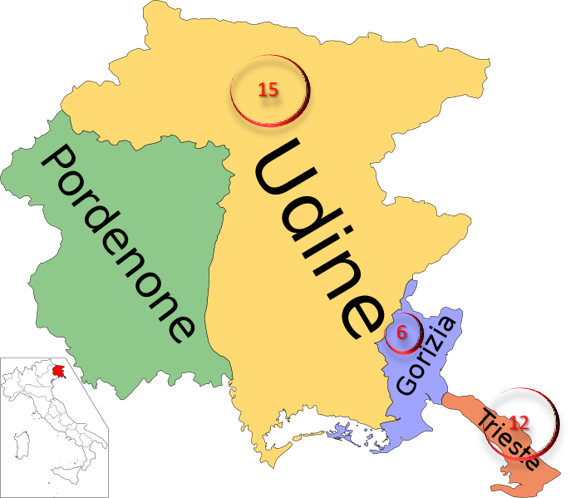 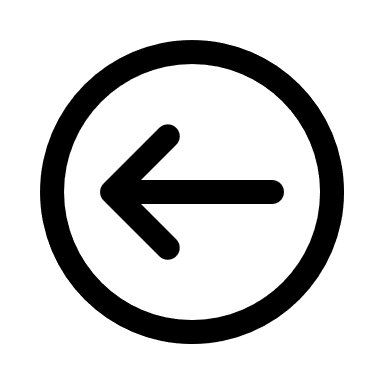 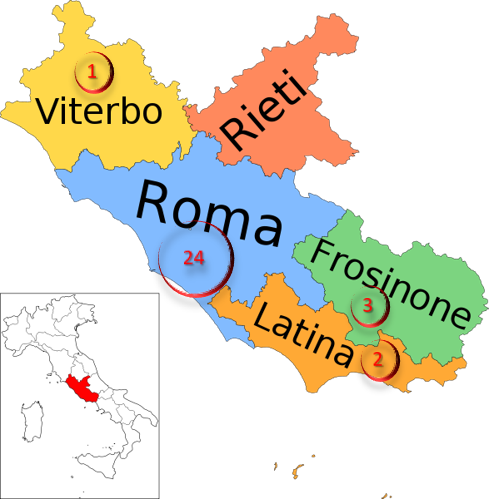 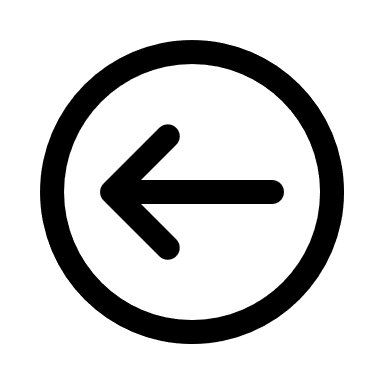 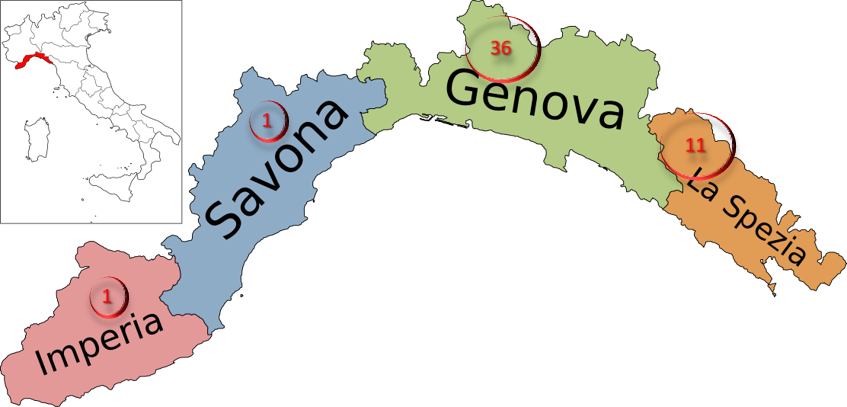 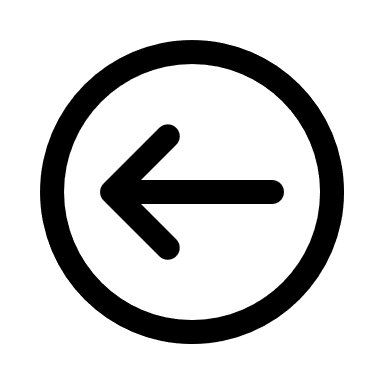 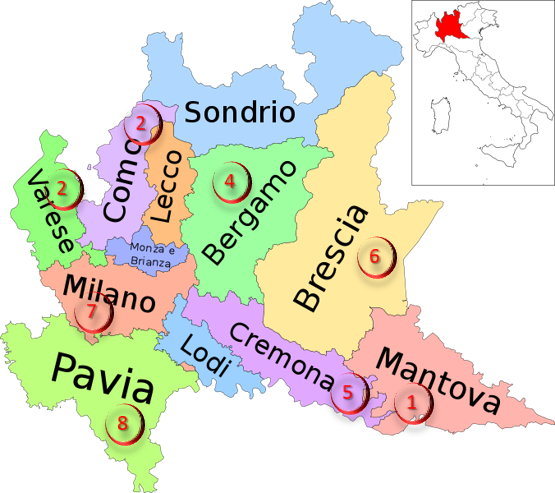 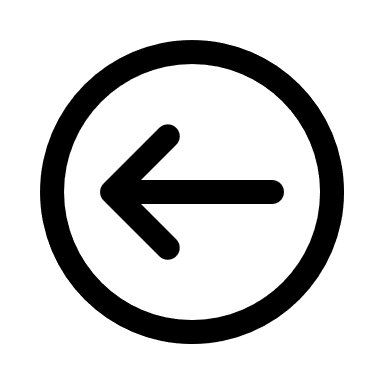 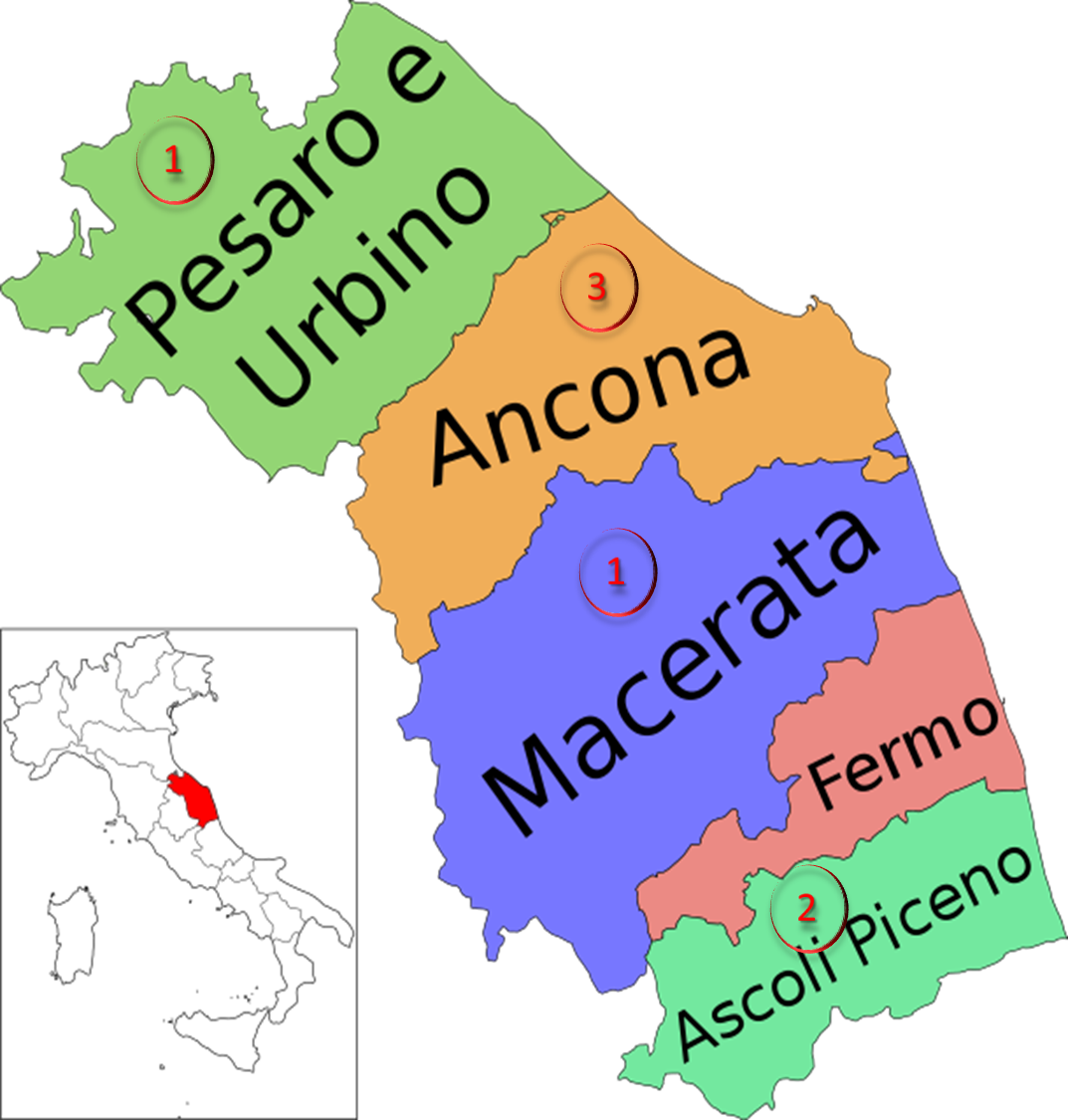 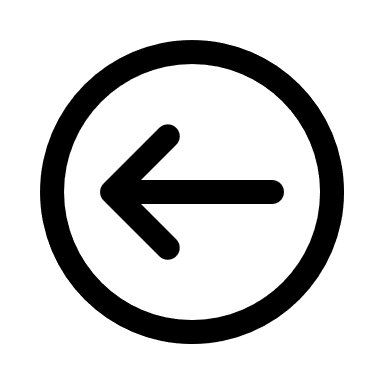 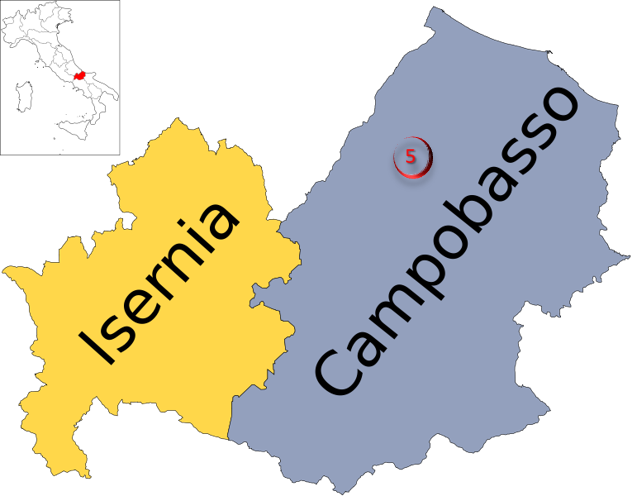 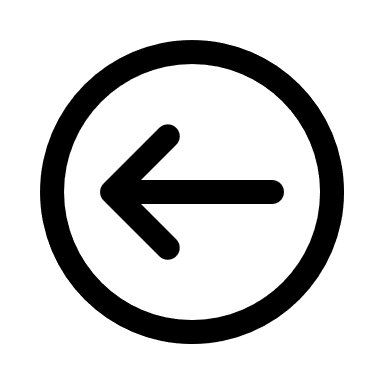 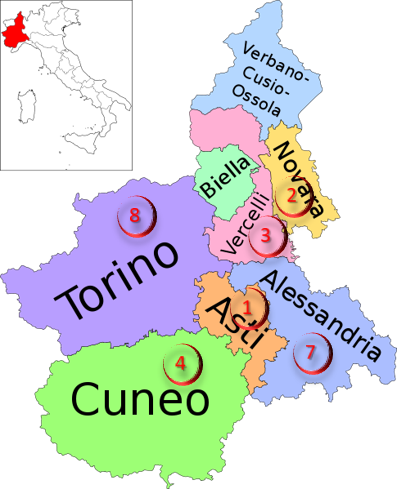 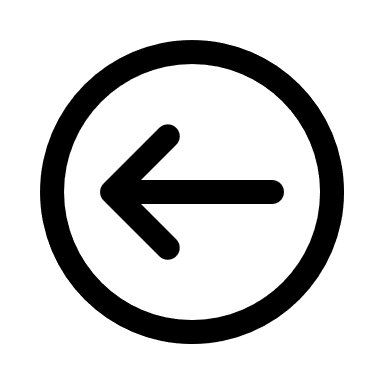 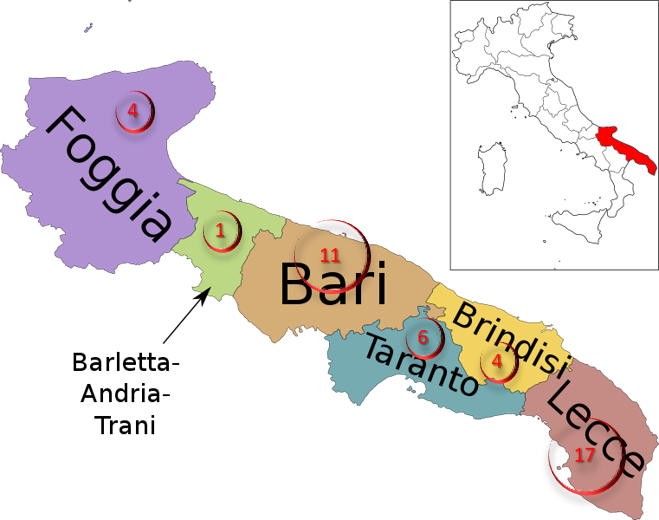 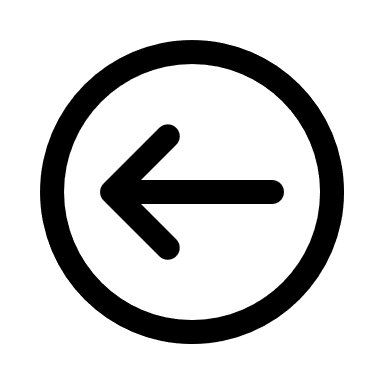 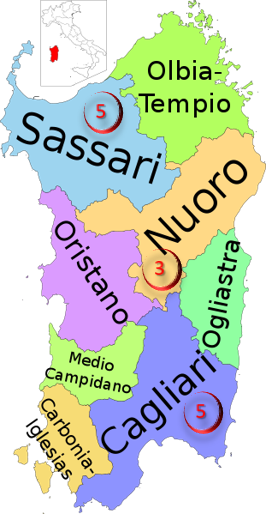 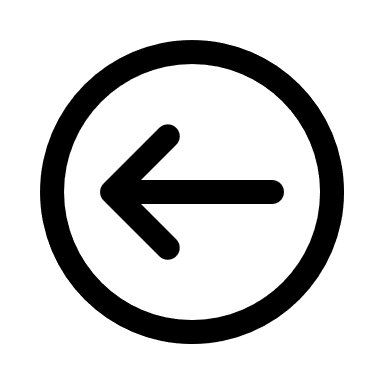 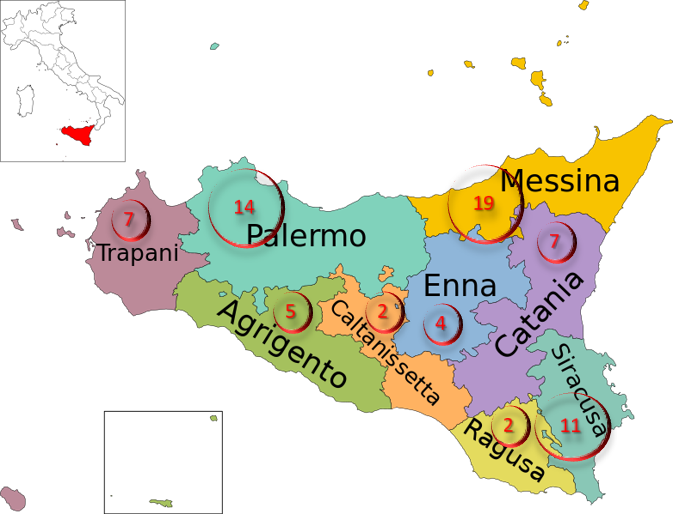 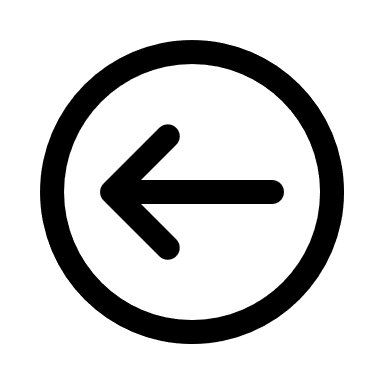 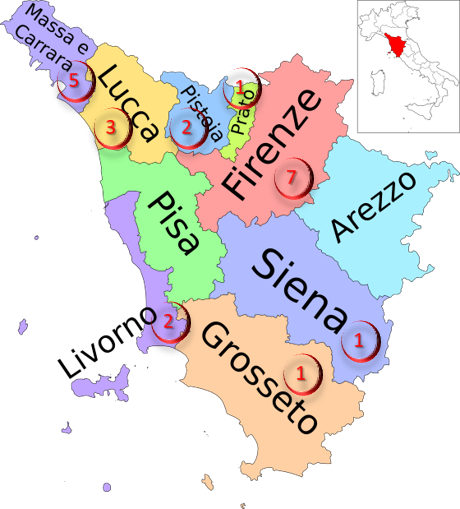 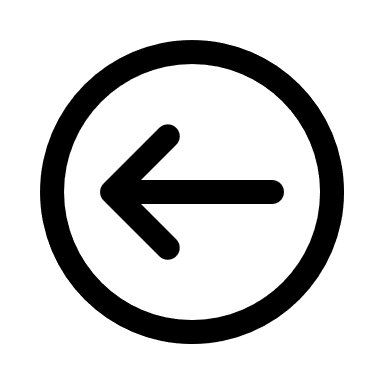 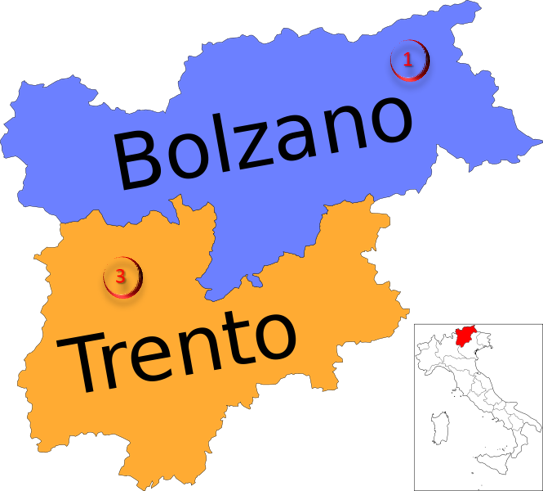 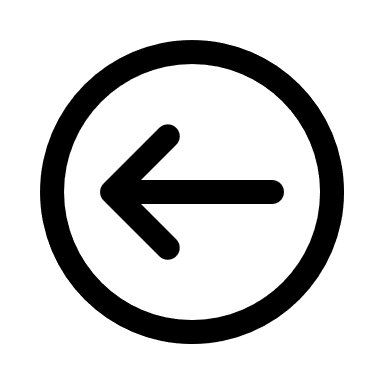 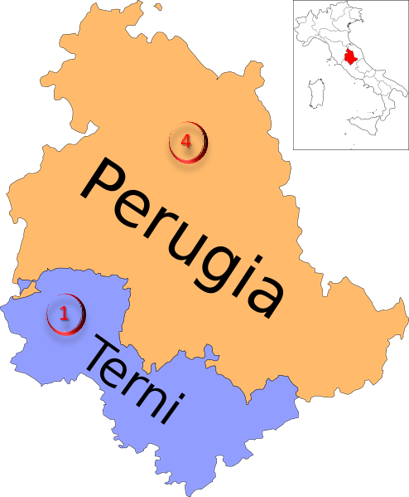 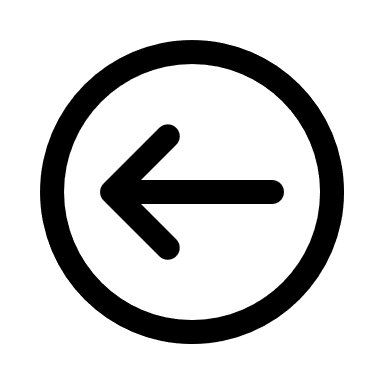 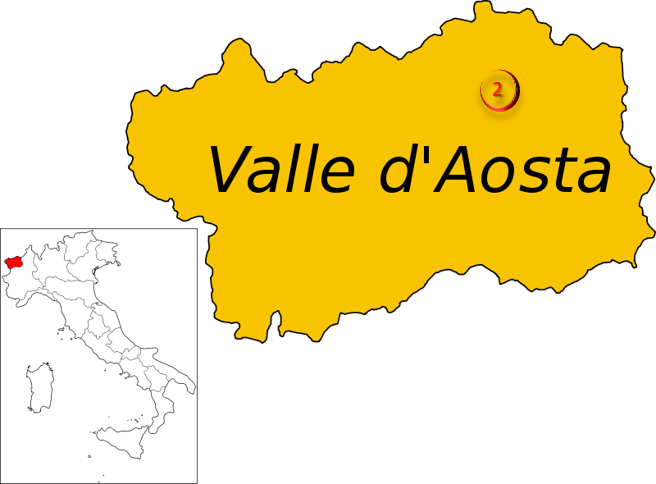 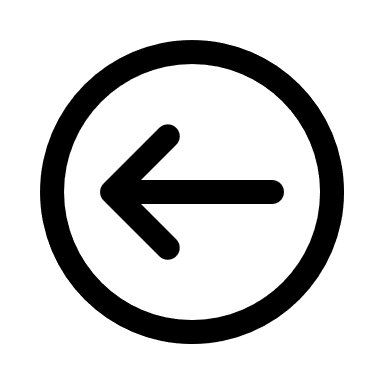 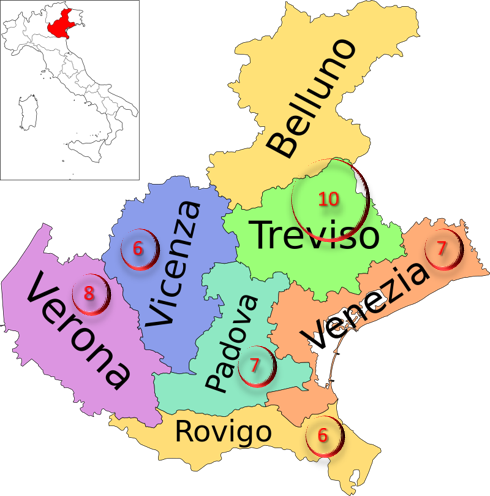 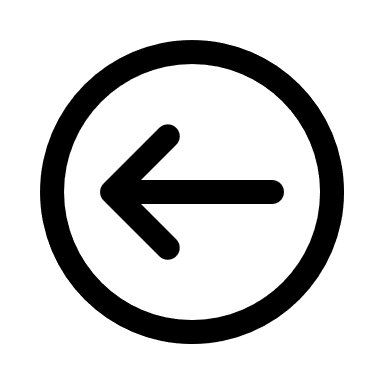